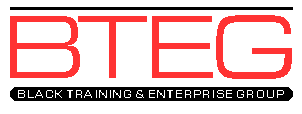 Jeremy Crook Chief Executive &Race - External Liaison and Learning Lead (HM Prison & Probation Service)
The potential benefits and risks of equality and diversity measures being imposed through legislation, regulation and policy? 
 

Stronger Foundations Project 
Equality and Diversity Working Group  
 Addressing gender and race disparity in the public and private sectors 

19 July 2018
What prevented action before equality law?
We treat everyone the same 
That’s just your perception
We tackle and discrimination when its proved
Lack of data to show equality disparities
We don’t have any issues with sexism, racism and disability, etc.
There will always be a few bad apples but there is no institutional problem
Lack of leadership and commitment
Fear of the majority backlash
State intervention in equality & diversity
The benefits
Legislation prohibits harmful behaviours and encourages positive behaviours/actions
Provides the evidence base  (data) 
Demonstrates there is a firm and robust basis to justify action
Our values are reflected in our laws - an articulation of the society we want to be
Fairer and more inclusive society
Risks
Effective and transformational action is still not taken
Too many disparities - where do you start
Hierarchy of protected characteristics - race and ethnicity - perceived as too hard to discuss and tackle
Only superficial action taken to tackle ethnic disparities (new institutional processes but disparities persist)
Let’s do more research - we need more nuanced data
The battle for hearts and minds is not won - resistance to change is strong
Cabinet Office Race Disparity Audit Advisory Group
Challenge Whitehall departments on their plans to tackle race disparities identified
Make sure data is viewed as a means to an end and not an end in itself -  help to find practical policy and programme solutions that lead to positive change that benefits everyone.
Barriers to change
State imposition doesn’t work without effective enforcement
Business and moral cases not persuasive enough
Lack of public sector financial resources
Incentives/penalties for public sector leaders to take action are weak or absent
Leadership cadre in public and private sectors not ethnically diverse
Lack of coordination of BAME voices